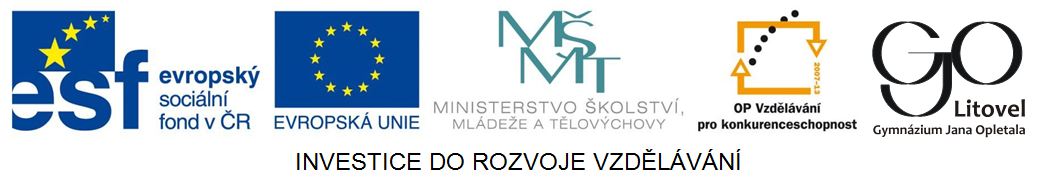 THE CZECH REPUBLIC – basic facts
location
 capital 
 population
 area
 currency
 system of government
Location
Central Europe
Neighbouring countries:
Poland (in the north)
Slovakia (in the east)
Germany (in the west)
Austria (in the south-west)
Population
10.5 million  (2012)
Area
78 867 sq km
The Czech Republic and nighbouring countries
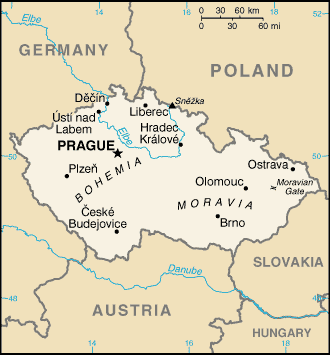 Zdroj: [cit2014-04-14]. Dostupný pod licencí public domain na WWW:
http://upload.wikimedia.org/wikipedia/commons/f/f5/Ez-map.png
BOHEMIA, MORAVIA, SILESIA
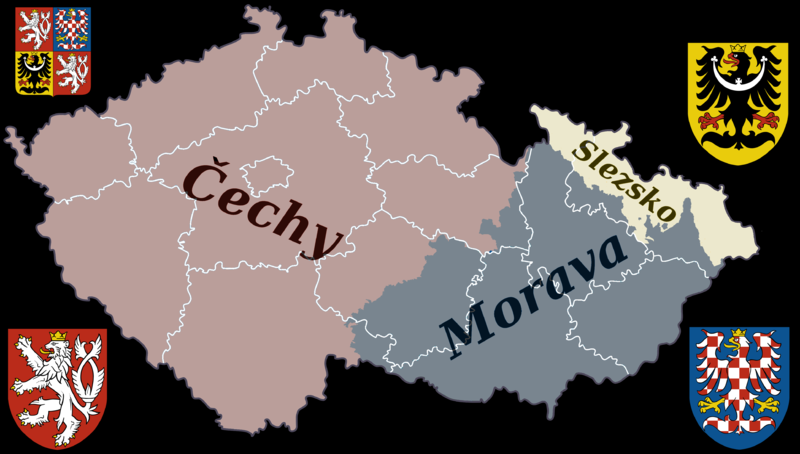 Zdroj: [cit2014-04-14]. Dostupný pod licencí public domain na WWW
http://upload.wikimedia.org/wikipedia/commons/thumb/1/11/Czech_Rep_._-_Bohemia%2C_Moravia_and_Silesia_V.png/800px-Czech_Rep_._-_Bohemia%2C_Moravia_and_Silesia_V.png
Capital
Prague- located in central Bohemia

Currency
Czech crown (1 CZK = 0.036 Euro)

National symbols
national flag
national anthem
national emblem
THE NATIONAL FLAG
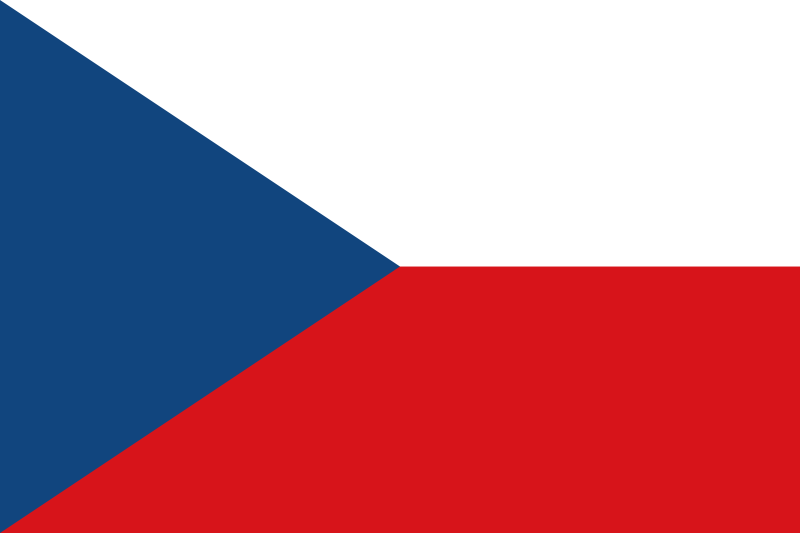 Zdroj: [cit2014-04-14]. Dostupný pod licencí public domain na WWW
http://upload.wikimedia.org/wikipedia/commons/thumb/c/cb/Flag_of_the_Czech_Republic.svg/800px-Flag_of_the_Czech_Republic.svg.png
THE NATIONAL EMBLEM
Zdroj: [cit2014-04-14]. Dostupný pod licencí public domain na WWW
http://upload.wikimedia.org/wikipedia/commons/thumb/c/cb/Flag_of_the_Czech_Republic.svg/800px-Flag_of_the_Czech_Republic.svg.png
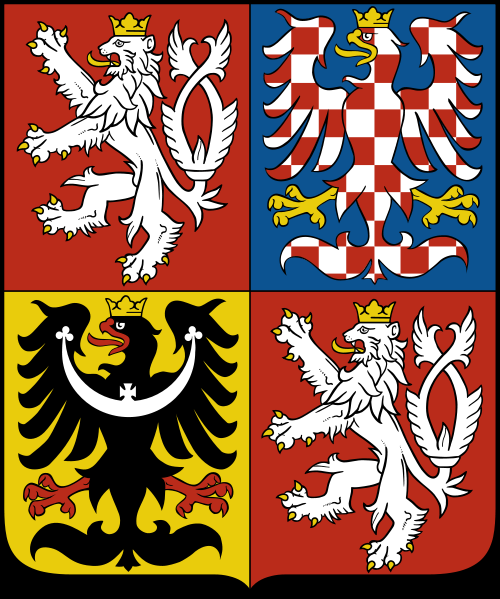 The system of government
Formal head of state – the President (since 2013 has been elected directly for a 5-year term)
The Prime Minister – head of government
The Parliament – consists of 2 chambers
The Chamber of Deputies (200 members, 4-year term)
The Senate (100 members, 6-year terms)
SOURCES
EL-HMOUDOVÁ, Dagmar. Angličtina - Maturitní témata. Český Těšín: Petra Velanová, Třebíč, 2006, ISBN 9788086873046.
Wikipedie [online]. 2014, [cit. 2014-04-14]. Dostupné z: http://en.wikipedia.org/wiki/Czech_Republic